Worksheet for elementary school students
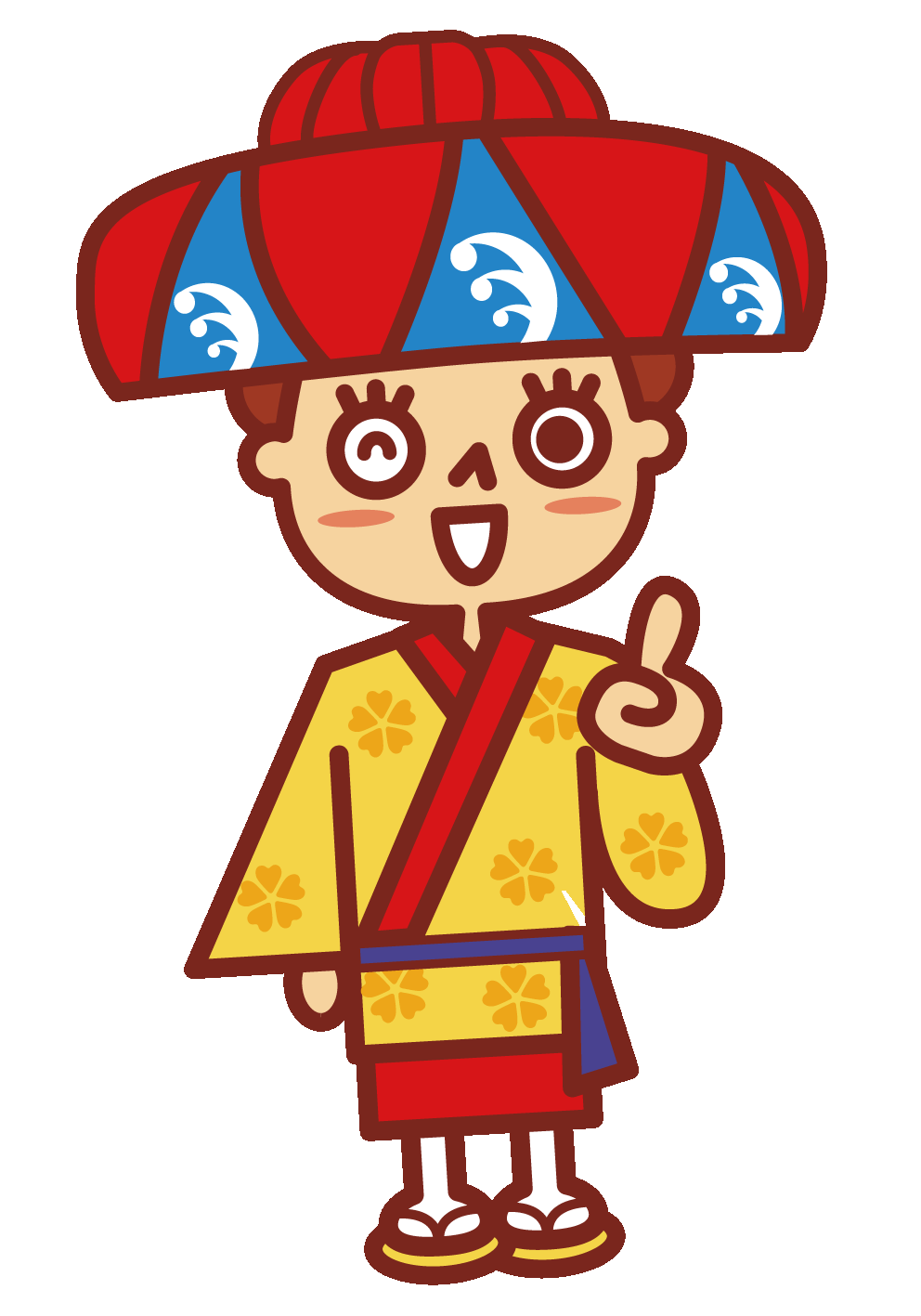 Let’s try to search and answer Q1-5.
Q1
Please fill in the blanks below about the climate of Okinawa.
answer
Q2
Please fill in the blanks below regarding the geography of Okinawa.
answer
Q3
Please fill in the blanks below regarding the event of Okinawa.
answer
Q4
Please fill in the blanks below about the natural monument of Okinawa.
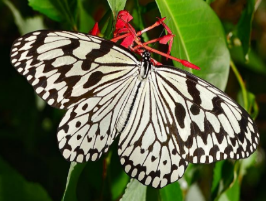 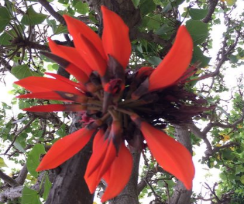 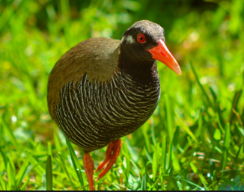 answer
（         ）
（          ）
（                  ）
Q5
Let’s study Okinawa local language.
hello  →　Haisaiはいさい（for man）　Haitaiはいたい（for woman）
thank you　→　Nifei-de-biruにふぇーでーびる
delicious　→　ma-sandoまーさんど　　　　　　cute　→　tyuraka-giちゅらかーぎ
welcome　→　menso-reめんそーれ　　　　　　fight　→　chibariyo-ちばりよー
Proposed   answer